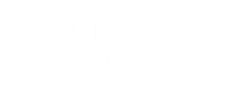 2022
Be Strong & Courageous
Deuteronomy 31:1-8, 23
“He Wil Destroy…”
“The Lord Will Do To Them…”
“The Lord Will Give Them Over…”
“It is the Lord Your God Who Goes…”
“He Will Be With You.”
2 Chronicles 14:9-12
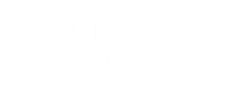 2022
Their Confidence Was In the Lord
Joshua 6:2 – “I Have Given…”
Joshua 6:16 – “the Lord has given you…”
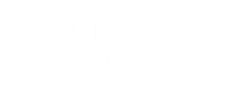 2022
HE IS ABLE!
2 Chronicles 16:7-10
Psalm 18:1-6
Ephesians 3:14-20
Where do you FIRST Look?
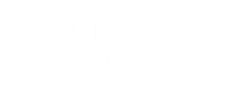 2022
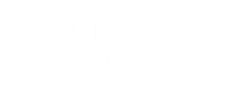 2022